Unsere Schule
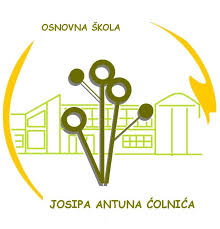 Unsere Schule heiβt „Josip Antun Ćolnić”
Wir kommen aus Đakovo in Kroatien
Das ist unsere Schule.
Das sind wir- Klasse 5b und 5c
Hier arbeiten wir an den Märchen…
Danke und bis bald!